স্বাগতম
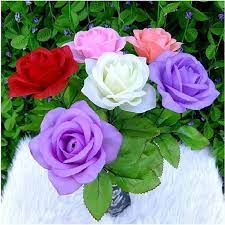 শিক্ষক পরিচিতি
মোহাম্মদ শাহ আলম
প্রভাষক অর্থনীতি 
মোজাদ্দেদীয়া ইসলামিয়া আলিম মাদ্রাসা
কালিয়াকৈর , গাজীপুর ।
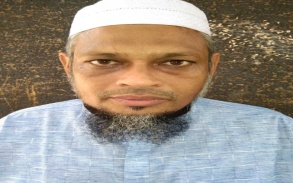 পাঠ পরিচিতি
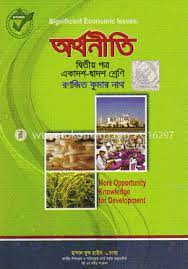 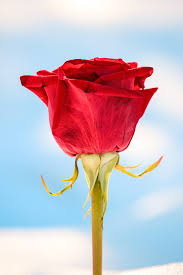 অর্থনীতি ২য় পএ
আলিম ২য় বর্ষ 
৬ষ্ঠ অধ্যায়
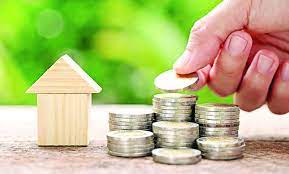 অর্থায়নের ছবি
পাঠ শিরোনাম
অর্থায়ন
শিখনফল
এই পাঠ শেষে শিক্ষার্থীরা ......
 অর্থায়নের ধারনা ব্যাখ্যা করতে পারবে  । 
 অর্থায়নের উৎস সমুহ ব্যাখ্যা করতে পারবে । 
 অর্থায়নের উৎস হিসাবে শেয়ার মার্কেট সর্ম্পকে বলতে পারবে ।
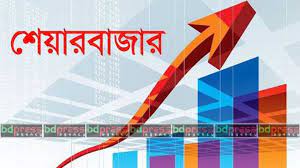 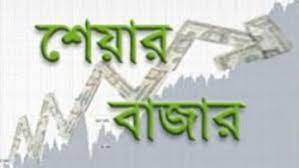 শেয়ার বাজার
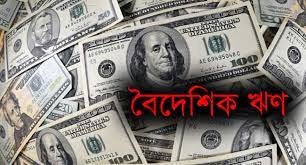 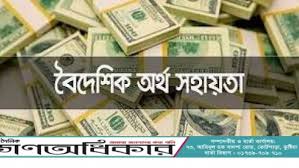 বৈদেশিক সাহায্য
বৈদেশিক ঋন
একক  কাজ
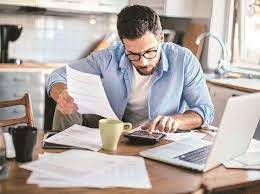 অর্থায়ন বলিতে কী বুঝায়  ?
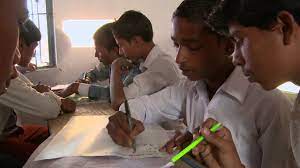 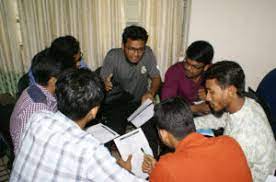 দলীয় কাজ
সরকারী অর্থ সংস্হান  সর্ম্পকে আলোচনা কর । 
 বেসরকারী অর্থ সংস্হান সর্ম্পকে   আলোচনা কর ।
মূল্যায়ন
মুলধন বাজারের ধারনা দাও । 
 ইক্যুটি মলধনের ধারনা ব্যাখ্যা কর ।  
 শেয়ার বাজারের ধারনা ব্যাখ্যা কর ।
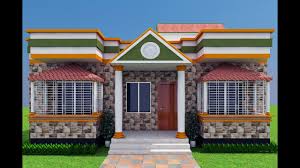 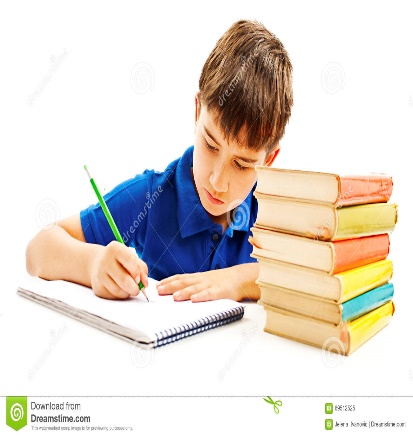 বাড়ীর কাজ
অর্থায়নের অভ্যন্তরীন উৎস সমুহ আলোচনা কর । 
  অর্থায়নের বৈদেশিক উৎস সমুহ আলোচনা কর ।
ধন্যবাদ
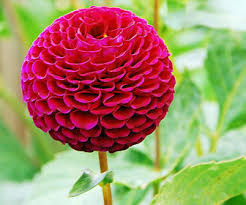